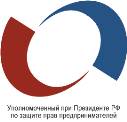 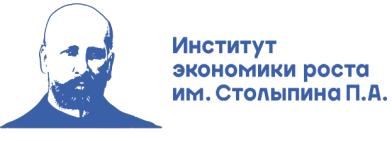 РЕЗУЛЬТАТЫ МОНИТОРИНГА НОРМАТИВОВ НАКОПЛЕНИЯ ТКО И ЕДИНЫХ ТАРИФОВ НА УСЛУГУ РЕГИОНАЛЬНОГО ОПЕРАТОРА ПО ОБРАЩЕНИЮ С ТКО, УСТАНОВЛЕННЫХ В СУБЪЕКТАХ РОССИЙСКОЙ ФЕДЕРАЦИИ

подготовлено Уполномоченным при Президенте Российской Федерации по защите прав предпринимателей совместно с Институтом экономики роста имени Столыпина П.А. в феврале 2021 года
Методика проведения мониторинга нормативов накопления ТКО
Объект мониторинга: нормативы накопления ТКО, установленные в субъектах Российской Федерации в отношении 7 категорий объектов предпринимательской деятельности, поставляющих социально значимые товары и услуги в Российской Федерации, на которых образуются отходы (продовольственные магазины; супермаркеты; продовольственные рынки; авто- и шиномонтажные мастерские; кинотеатры; кафе, рестораны, бары, закусочные и столовые, парикмахерские, косметические салоны, салоны красоты). * В некоторых субъектах Российской Федерации нормативы накопления ТКО установлены для всей территории субъекта, а в некоторых субъектах Российской Федерации установлены отдельные нормативы для отдельных категорий муниципальных образований. 
Первый этап: в отношении каждой категории объектов показатели действующих нормативов, в рамках сопоставимых расчетных единиц приведены к единому расчетному периоду (месячный период) для проведения сравнения;
Второй этап: определён средний норматив по Российской Федерации в отношении каждой категории объектов в рамках сопоставимых расчетных единиц и месячного расчетного периода;
Третий этап: определены регионы в которых действуют завышенные нормативы ТКО (под регионом понимается субъект Российской Федерации или соответствующая категория муниципальных образований данного субъекта, в зависимости от того в отношении какой территории установлен норматив). Для определения завышенных нормативов, норматив, действующий в регионе, сравнивается со средним нормативом по Российской Федерации. В зависимости от степени отклонения норматива, действующего в регионе, от среднего норматива по Российской Федерации ему присваивается одна из следующих категорий: 









Исключения: в мониторинге для всех категорий объектов не учтены г. Москва, г. Санкт-Петербург в которых действует мораторий на применение нормативов до 2022 года. В отношении отдельных категорий объектов не учтены регионы где применяются «нетиповые» расчетные единицы в отношении которых устанавливается норматив.
2
Продовольственные магазины (норматив - кг/мес.)
нормативы критически завышены в 25 регионах Российской Федерации
3
Продовольственные магазины (норматив - куб. м./мес.)
нормативы критически завышены в 39 регионах Российской Федерации
4
Супермаркеты (норматив - кг/мес.)
нормативы критически завышены в 23 регионах Российской Федерации
5
Супермаркеты (норматив - куб. м./мес.)
нормативы критически завышены в 20 регионах Российской Федерации
6
Продовольственные рынки (норматив - кг/мес.)
нормативы критически завышены в 23 регионах Российской Федерации
7
В мониторинге не учтен 1 регион: Свердловская область в связи с использованием «нетиповой» расчетной единицы – «торговое место»
Продовольственные рынки (норматив - куб. м./мес.)
нормативы критически завышены в 24 регионах Российской Федерации
8
В мониторинге не учтен 1 регион: Свердловская область в связи с использованием «нетиповой» расчетной единицы – «торговое место»
Авто- и шиномонтажные мастерские (норматив - кг/мес.)
нормативы критически завышены в 18 регионах Российской Федерации
В мониторинге не учтены 5 регионов: Иркутская область, Ленинградская область, Республика Ингушетия, Ульяновская область, ЯНАО в связи с использованием «нетиповой» расчетной единицы – «1 кв. м. общей площади» и 4 региона: Калининградская область, Липецкая область, Республика Дагестан, Республика Саха (Якутия) в связи с использованием «нетиповой» расчетной единицы – «1 работник».
9
Авто- и шиномонтажные мастерские (норматив - куб. м./мес.)
нормативы критически завышены в 19 регионах Российской Федерации
В мониторинге не учтены 5 регионов: Иркутская область, Ленинградская область, Республика Ингушетия, Ульяновская область, ЯНАО в связи с использованием «нетиповой» расчетной единицы – «1 кв. м. общей площади» и 4 региона: Калининградская область, Липецкая область, Республика Дагестан, Республика Саха (Якутия) в связи с использованием «нетиповой» расчетной единицы – «1 работник».
10
Кинотеатры (норматив - кг/мес.)
нормативы критически завышены в 19 регионах Российской Федерации
В мониторинге не учтены 5 регионов: Архангельская область, Вологодская область, Иркутская область, Сахалинская область, Тамбовская область в связи с использованием «нетиповой» расчетной единицы – «1 кв. м. общей площади», 1 регион: Курганская область в связи с использованием «нетиповой» расчетной единицы – «1 посетитель».
11
Кинотеатры (норматив - куб. м./мес.)
нормативы критически завышены в 18 регионах Российской Федерации
В мониторинге не учтены 5 регионов: Архангельская область, Вологодская область, Иркутская область, Сахалинская область, Тамбовская область в связи с использованием «нетиповой» расчетной единицы – «1 кв. м. общей площади», 1 регион: Курганская область в связи с использованием «нетиповой» расчетной единицы – «1 посетитель».
12
Кафе, рестораны, бары, закусочные и столовые (норматив - кг/мес.)
нормативы критически завышены в 20 регионах Российской Федерации
В мониторинге не учтены 4 региона: Иркутская область, Ленинградская область, Республика Северная Осетия-Алания, ЯНАО в связи с использованием «нетиповой» расчетной единицы – «1 кв. м. общей площади»
13
Кафе, рестораны, бары, закусочные и столовые (норматив - куб. м./мес.)
нормативы критически завышены в 24 регионах Российской Федерации
14
В мониторинге не учтены 4 региона: Иркутская область, Ленинградская область, Республика Северная Осетия-Алания, ЯНАО в связи с использованием «нетиповой» расчетной единицы – «1 кв. м. общей площади»
Парикмахерские, косметические салоны, салоны красоты (норматив - кг/мес.)
нормативы критически завышены в 16 регионах Российской Федерации
В мониторинге не учтены 4 региона: Еврейская АО, Кабардино-Балкарская Республика, Калужская область, Кемеровская область, Ленинградская область, Республика Адыгея, Республика Северная Осетия-Алания, ЯНАО в связи с использованием «нетиповой» расчетной единицы – «1 кв. м. общей площади», 2 региона: Липецкая область, Тамбовская область  в связи с использованием «нетиповой» расчетной единицы – «1 сотрудник» и 1 регион: Белгородская область в связи с использованием «нетиповой» расчетной единицы – «1 м. площади зала для клиентов».
15
Парикмахерские, косметические салоны, салоны красоты (норматив - куб. м./мес.)
нормативы критически завышены в 20 регионах Российской Федерации
В мониторинге не учтены 4 региона: Еврейская АО, Кабардино-Балкарская Республика, Калужская область, Кемеровская область, Ленинградская область, Республика Адыгея, Республика Северная Осетия-Алания, ЯНАО в связи с использованием «нетиповой» расчетной единицы – «1 кв. м. общей площади», 2 региона: Липецкая область, Тамбовская область  в связи с использованием «нетиповой» расчетной единицы – «1 сотрудник» и 1 регион: Белгородская область в связи с использованием «нетиповой» расчетной единицы – «1 м. площади зала для клиентов».
16
СИСТЕМНЫЕ ПРОБЛЕМЫ БИЗНЕСА СВЯЗАННЫЕ 
С НОРМАТИВАМИ НАКОПЛЕНИЯ ТКО
Имеет место существенная разница в нормативах накопления ТКО, утвержденных разными регионами для одних и тех же категорий объектов, на которых образуются отходы. В отдельных регионах показатели нормативов накопления ТКО превышают средние значения по России на 25%. Размер платы за обращение с ТКО рассчитанный в таких регионах исходя из нормативов, является необоснованно высоким, увеличивает нагрузку на бизнес, оказывает негативное влияние на ценообразование товаров и услуг для конечных потребителей. В отдельных регионах действующие нормативы разработаны для минимального количества категорий объектов. Укрупнение объектов накопления ТКО препятствует определению соответствующих действительности объемов образования ТКО и способствует взиманию с субъектов предпринимательской деятельности несправедливых сумм платы за услугу по обращению с ТКО.

Предлагаемое решение: Законодательно утвердить на федеральном уровне единые обязательные для всех регионов нормативы накопления ТКО предусмотрев в них максимально детальную дифференциацию по категориям объектов накопления ТКО. 

Региональные операторы по обращению с ТКО навязывают предпринимателям заключение договоров на оказание услуг по обращению с ТКО на условиях учета образованных отходов расчетным путем исходя из завышенных нормативов накопления, а не по «факту». На наличие указанной проблемы в регионе в 2020 году указали уполномоченные по защите прав предпринимателей в Тамбовской области, Ульяновской области, Республике Коми и в ряде других регионов.

Предлагаемое решение: Законодательно предусмотреть обязанность региональных операторов предлагать к заключению договоры (публиковать на своем сайте оферты), предусматривающие все методы коммерческого учета ТКО, предусмотренные п. 5 Правил коммерческого учета объема и (или) массы твердых коммунальных отходов, утвержденных Постановлением Правительства Российской Федерации от 03.06.2016 № 505.
17
Результаты мониторинга тарифов на услугу регионального оператора по обращению с ТКО
В среднем по России: 
с января 2020 г. тарифы за куб. м. выросли на 15%, за тонну на 54%
наиболее высокие тарифы (куб. м/год) установлены в Северо-Западном федеральном округе – 1318 руб/ куб.м.
наиболее низкие тарифы (куб. м/год) установлены в Северо-Кавказском федеральном округе – 428 руб/ куб. м.
Среди всех федеральных округов наибольший прирост тарифов (куб. м/год) с января 2020 г. по январь 2021 г. зафиксирован в Северо-Западном федеральном округе (+62%), Сибирском федеральном округе (+16%) и Северо-Кавказском федеральном округе (+10%)
Наиболее высокие тарифы (руб. / куб. м.)  (10 худших регионов):
Наиболее низкие тарифы (руб./ куб. м.) (топ-10 регионов):
Ненецкий АО – 7 643 руб.
Чукотский АО – 3 748 руб.
Красноярский край – 1 097 руб.
Камчатский край – 1 014 руб.
Мурманская обл. – 857 руб.
Республика Коми – 825 руб.
Республика Саха (Якутия) – 800 руб.
Ленинградская обл. – 793 руб.
Кировская обл. – 779 руб.
Ямало-Ненецкий АО – 773 руб.
1. Кабардино-Балкарская Республика – 252 руб.  
2. Республика Северная Осетия-Алания – 299  руб.
3. Магаданская область – 362  руб.
4. Новгородская область – 364  руб.
5. г. Севастополь – 371  руб.
6. Республика Татарстан – 380,5 руб.
7. Республика Тыва – 380,5 руб.
8. Республика Мордовия – 385 руб.
9. Томская область – 386 руб.
10. Астраханская область – 403 руб.
В мониторинге не учтены г. Москва и г. Санкт-Петербург в которых действует мораторий на применение тарифов до 2022 года 3 региона: Еврейская АО, Республика Дагестан, Республика Ингушетия, в которых тарифы на 2021 год не утверждены, 6 регионов: Пензенская область, Пермский край, Республика Крым, Сахалинская область, Тюменская область, Хабаровский край в которых тариф установлен за тонну.
18
Динамика единых тарифов на услугу регионального оператора по обращению с ТКО в России с 2020 по 2022 год
Динамика с января 2020 г.
-11%
+6%
+22%
+15%
-20%
+16%
+54%
+65%
19
* Среднее значение по России рассчитано по всем субъектам
Динамика тарифов (руб./куб. м.)  в 1 полугодии 2021 г. ко 2 полугодию 2020 г.
20
* Среднее значение по России рассчитано по всем субъектам
Динамика тарифов по федеральным округам [1]
Динамика с января 2020 г.
+115%
-28%
+4%
+62%
+16%
+13%
+3%
+0,1%
+10%
+1%
+2%
+7%
+2%
+4%
+3%
+8%
21
Динамика изменения тарифов по федеральным округам [2]
Динамика с января 2020 г.
+4%
+2%
+3%
-1%
+6%
+1%
+2%
-6%
+4%
+1%
+1%
-3%
-2%
-1%
+4%
-5%
22
Регионы (топ-30) с наибольшими тарифами за 1 полугодие 2021 г. (руб./куб.м.)
Среднее значение тарифа по России (без наиболее северных территорий)  –  513,6 руб.
Среднее значение по группе наиболее северных регионов  –  2 276 руб.
*Красным выделены регионы с тарифами, превышающими 25% от среднего значения по группе** Уровень тарифа в наиболее северных территориях существенно выше среднего по России в связи с иными условиями ведения деятельности, предполагающими более высокие  издержки регионального оператора по обращению с ТКО
23
Регионы с наибольшей динамикой тарифов в 1 полугодии 2021 г. к 1 полугодию 2020 г. (руб./куб.м.)
24
В 18 субъектах Российской Федерации тарифы не изменились